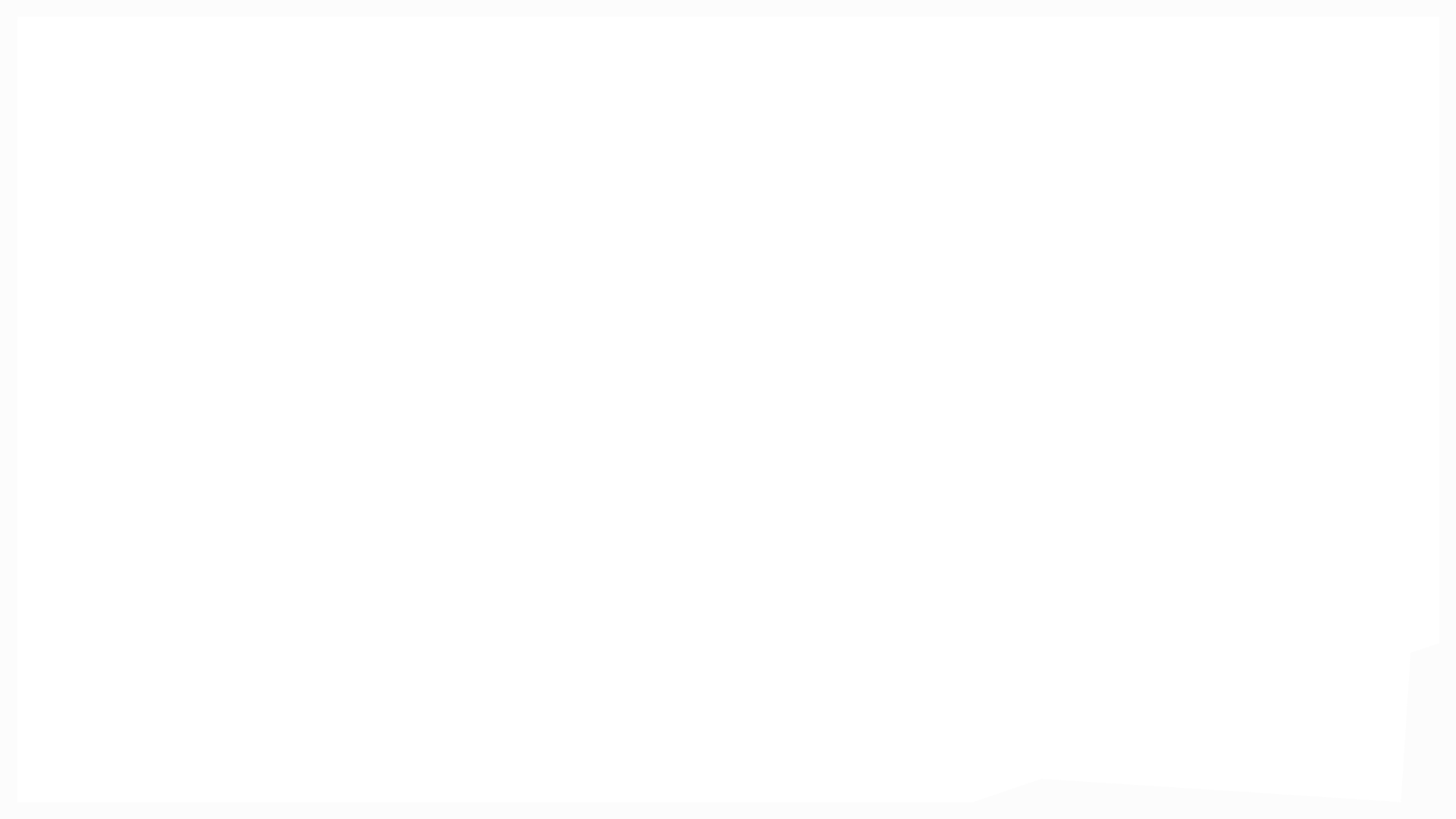 How to Get Started
with Paper!
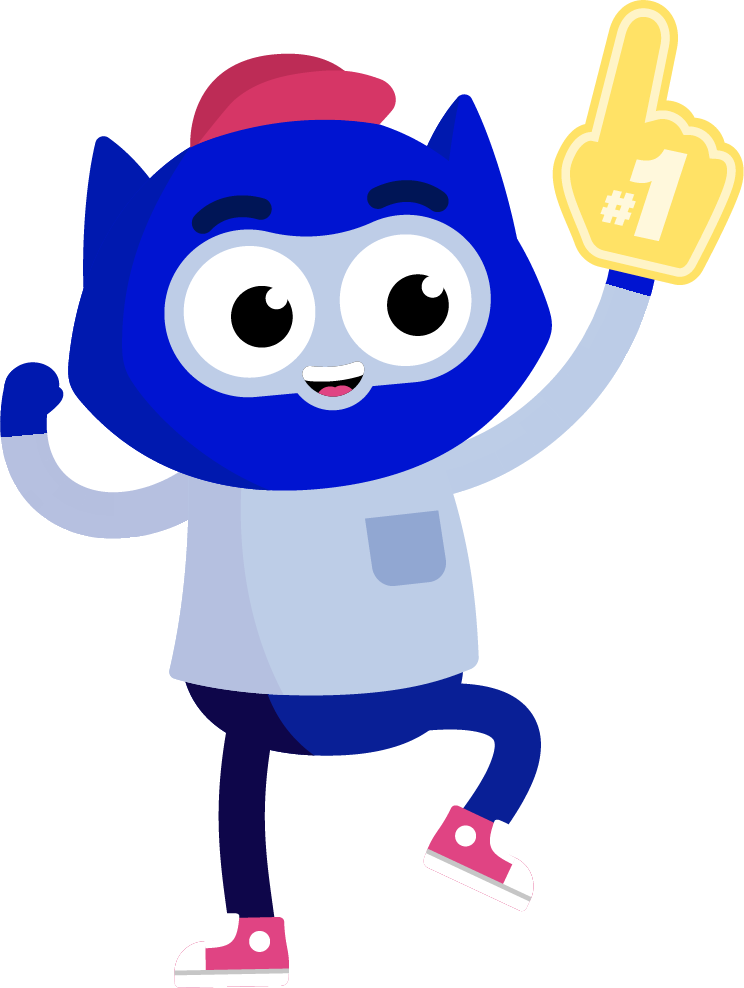 [Speaker Notes: Welcome Teachers! We hope your utilize this presentation in a lesson when introducing students to Paper for the first time!]
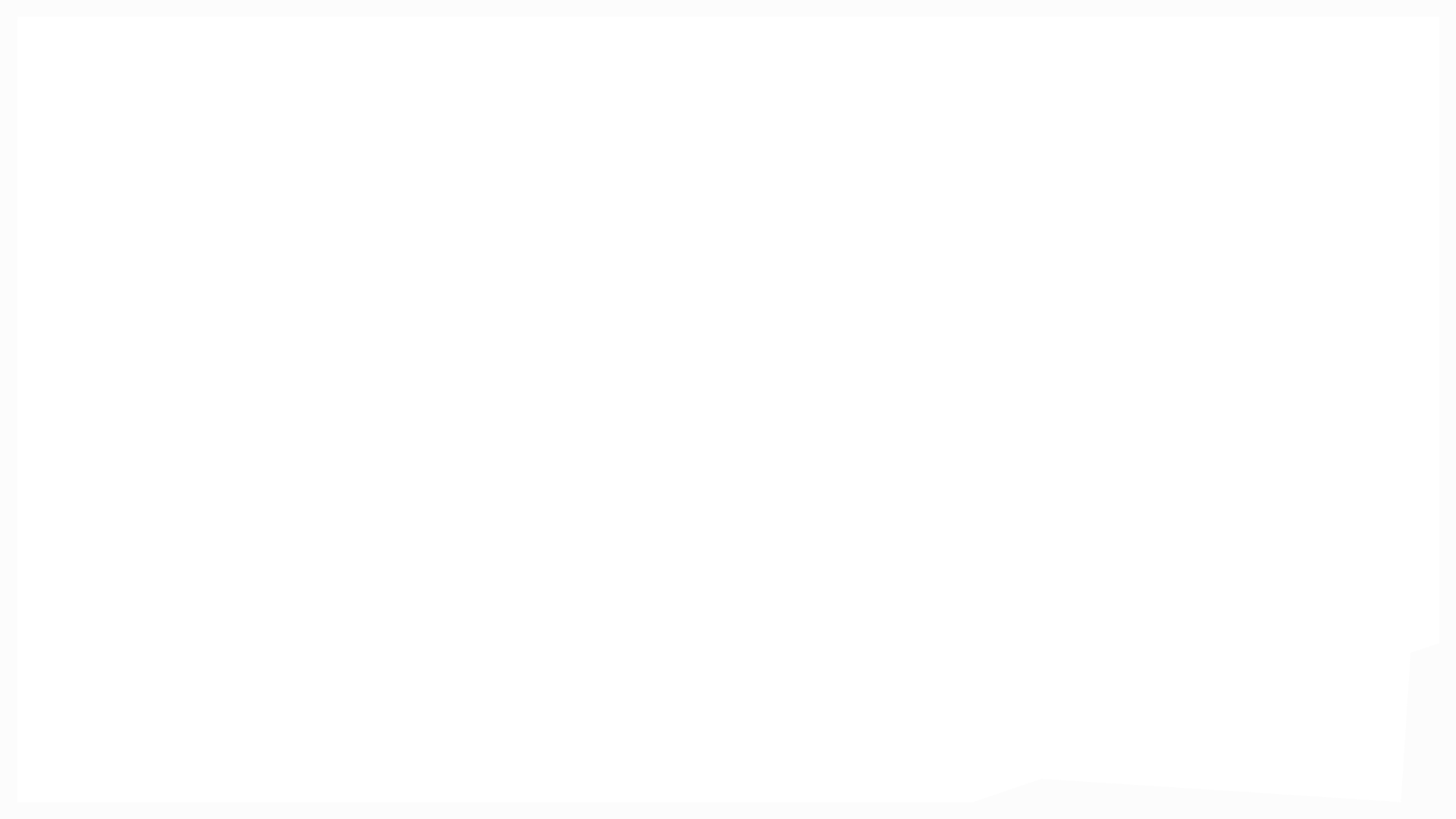 Quick Links 
Logging Into Paper
Using Review Center
Using Live Help
Teacher Resources
Welcome Teachers, 
In this slide deck, you will find step-by step instructions for getting started with Paper!  These slides are designed to be shown in class with your students before they log on to Paper for the first time.
You can use the Quick Links on the right hand side to quickly navigate to the section you need.
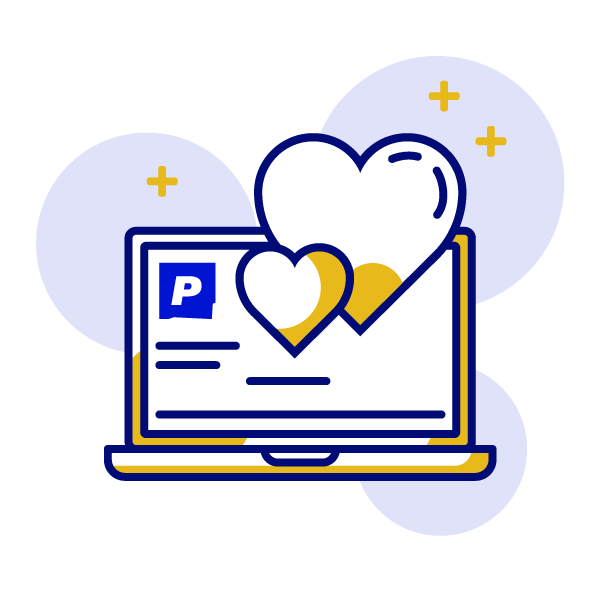 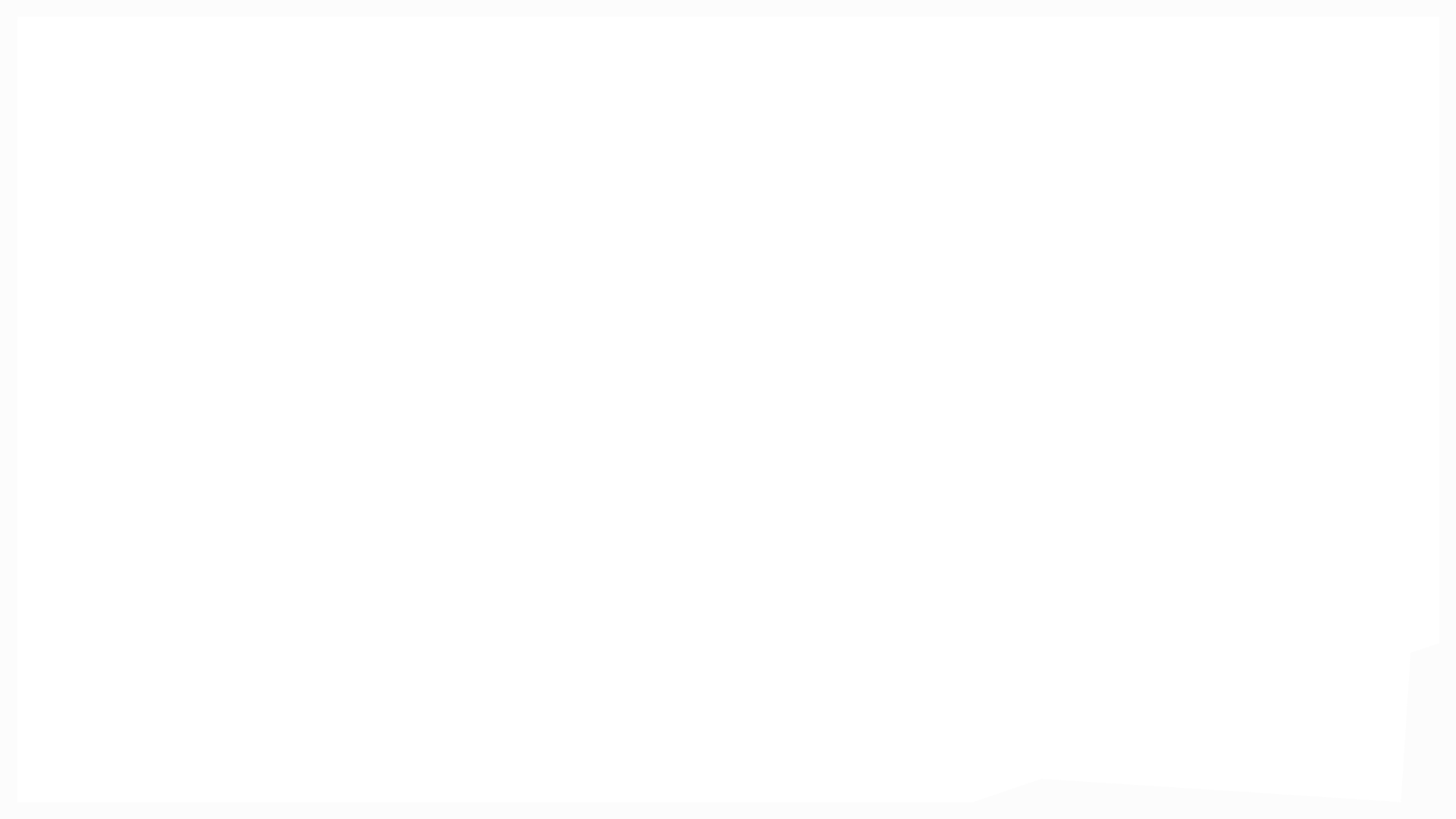 Logging Into Paper
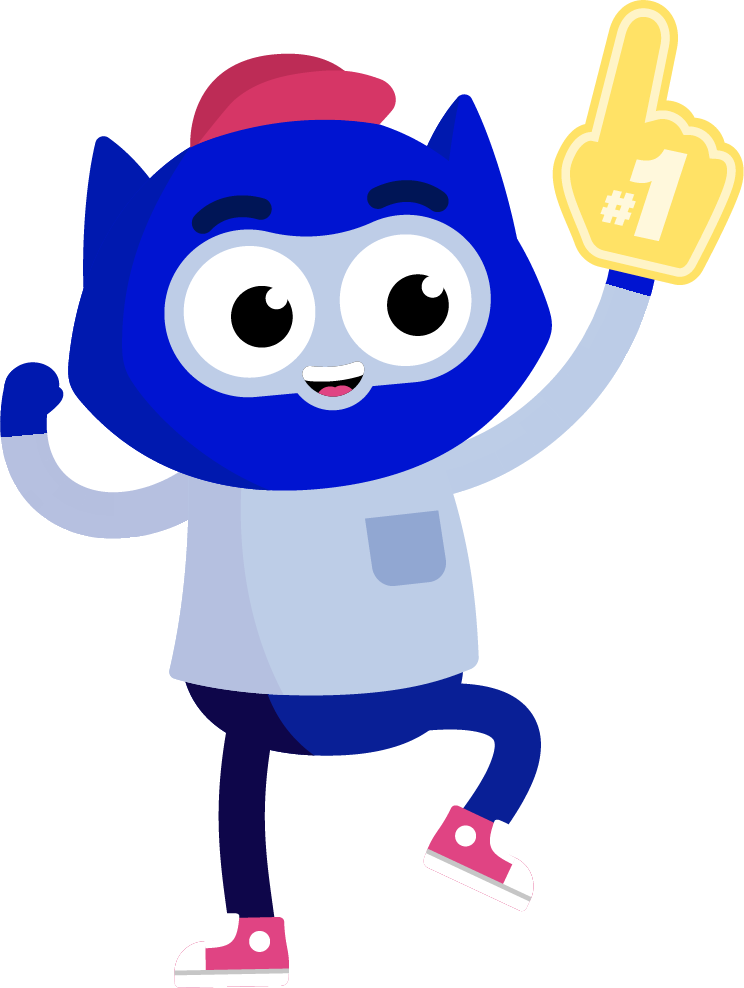 [Speaker Notes: In this section you and your students will explore how to log into Paper, how students complete their profile when logging in for the first time, and a look at their Student Dashboard.]
Logging in for the first time is exciting!
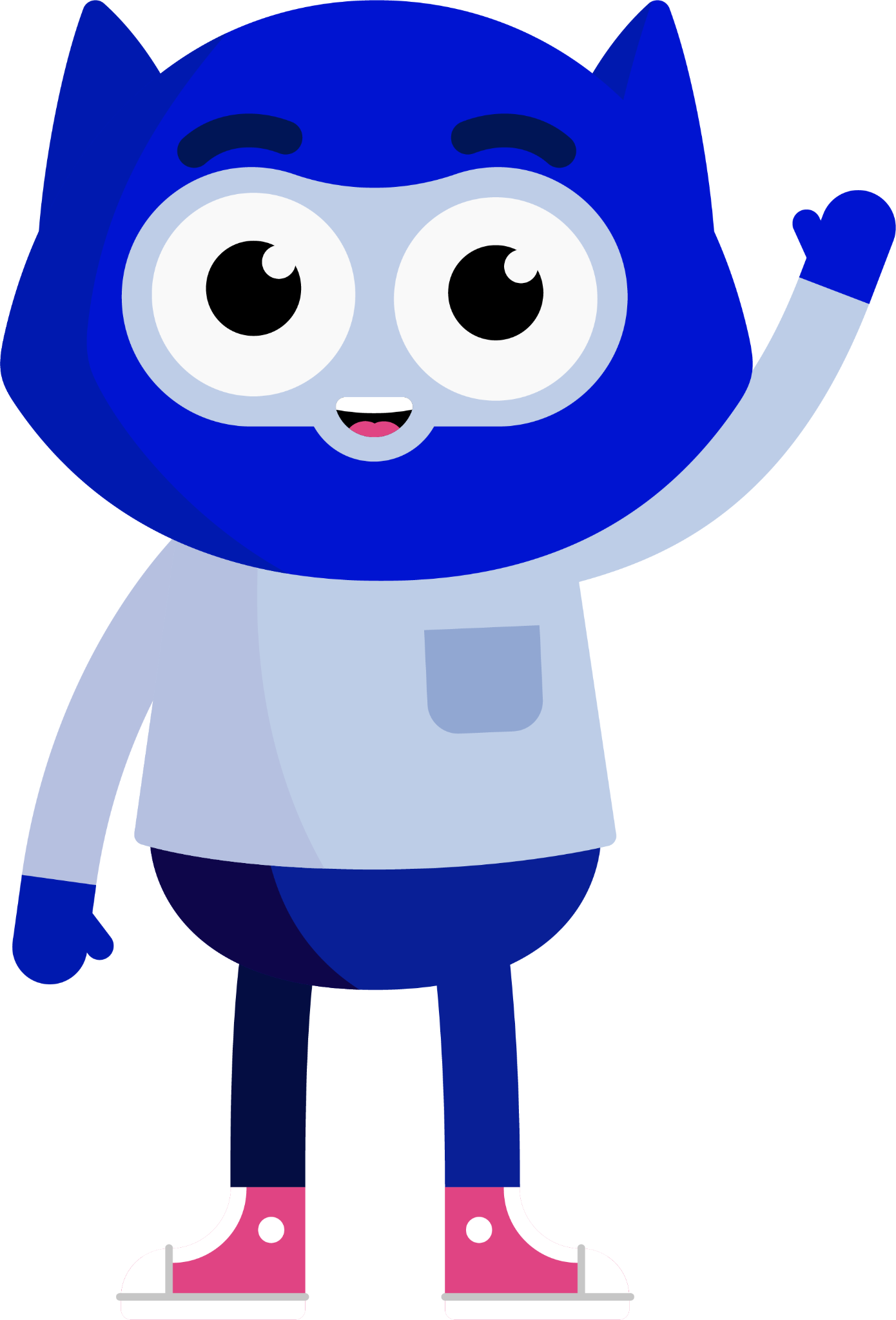 Agree to the Student Code of Conduct
Complete your student profile
Choose an avatar!
Let tutors know how you study best
Explore your Dashboard
Getting Started
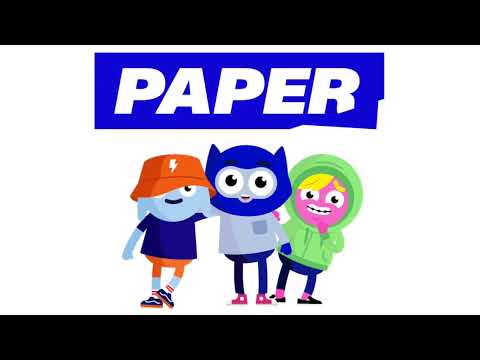 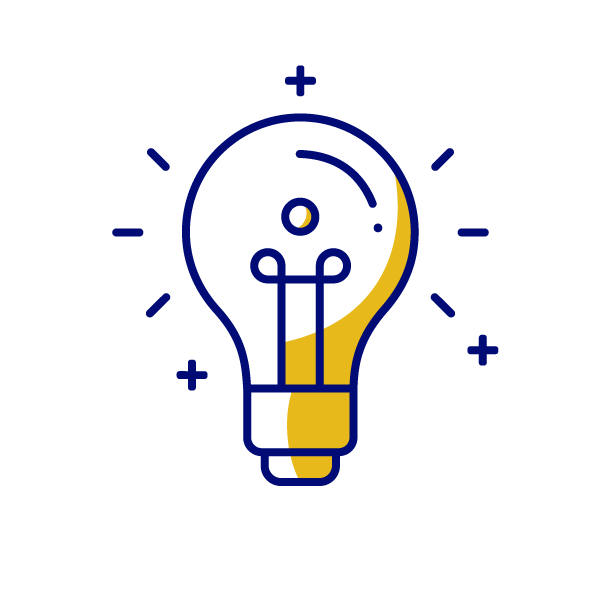 [Speaker Notes: Teacher Talk Track
Teachers, play this video as an introduction students on how to set up their account and the features on Paper.]
Your Student Dashboard
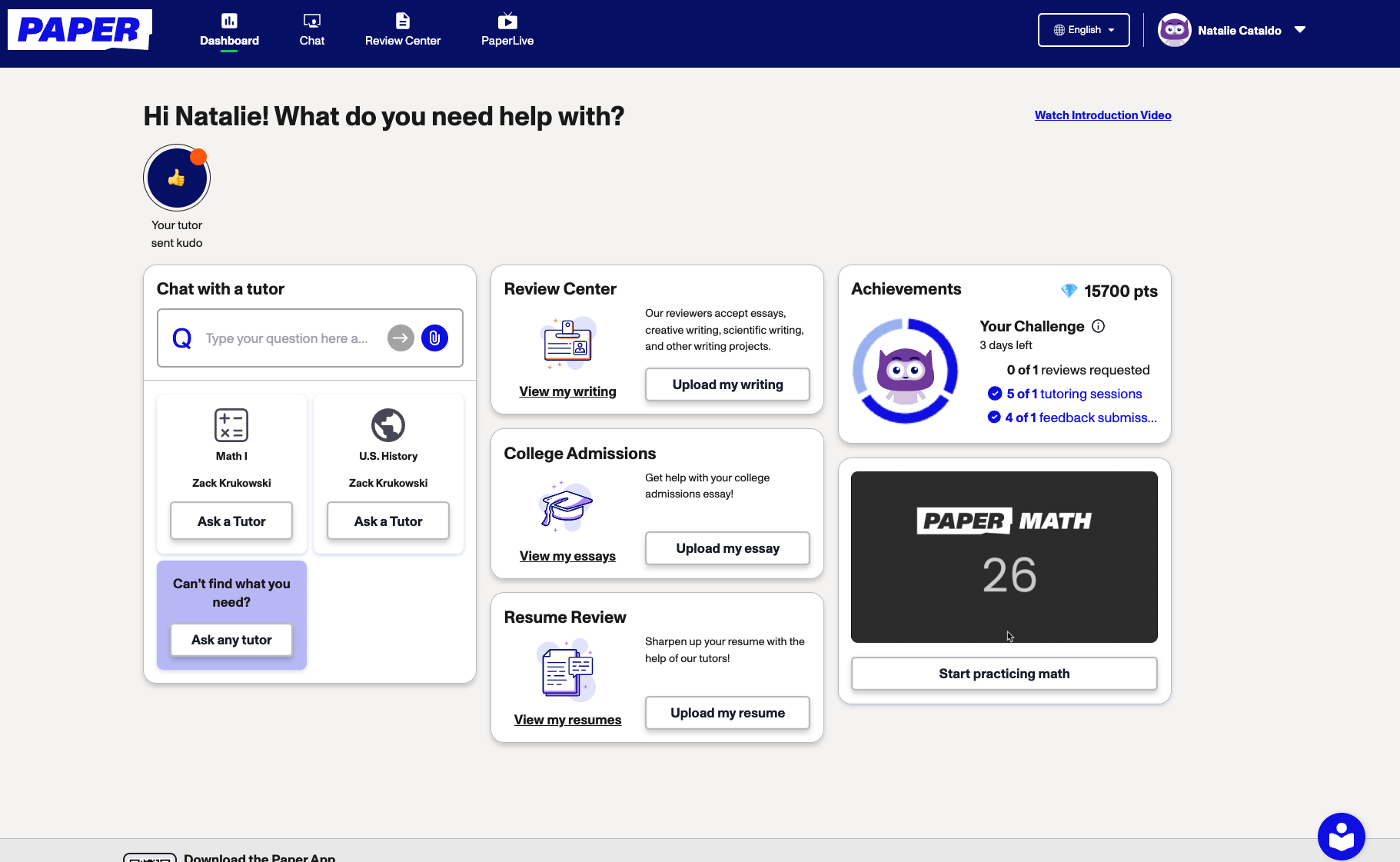 Select Your Language
English, Spanish, French, or Mandarin
Review Center
Upload a written piece of work for review
Achievements
Complete weekly challenges to earn trophies, points, and badges
Live Help
Ask a Tutor for help!
Paper Math
Interactive math practice.
Paper Station
Platform training
College & Career Readiness
Upload College Admissions Essays or Resumes to be reviewed!
[Speaker Notes: Teacher Talk Track

This is what students will see each time they log in to Paper.
First (click), I want to point out that we are available in 4 languages: English, Spanish, French, and Mandarin. Students can connect with a bilingual tutor by changing their language preference in the upper right hand corner. 
Next, on the right hand side (click) we have the Achievements section where students can earn trophies, points, and badges for completing weekly challenges.
Below that (click) is Paper Math, providing students with a better, more fun way to practice math outside of the standard pen and paper approach.
In the bottom right corner (click), students can find Paper Station, our training for students on the platform. They will be prompted to complete this set of videos and activities when they first log in to the platform in order to learn about its features and who our tutors are.
Then, (click) there is our essay review section where students can upload a pdf or document to receive feedback.
As an extension of Review Center, there is the College and Career Readiness section. (Click) - Here, you can upload College Admissions essays, Grant or Scholarship essays, and resumes for feedback. 
Then (click) on the left hand side we have our live help section. Students can ask questions related to topics they have learned in their classes three different ways. They can use the question matcher at the top, click on the BLUE ask a tutor button under the appropriate course, or the WHITE ask any tutor button for more general questions. Let’s say we clicked on the BLUE ask a tutor button under your Math teacher’s name - within 30 seconds you will be paired with a tutor.]
Using Review Center
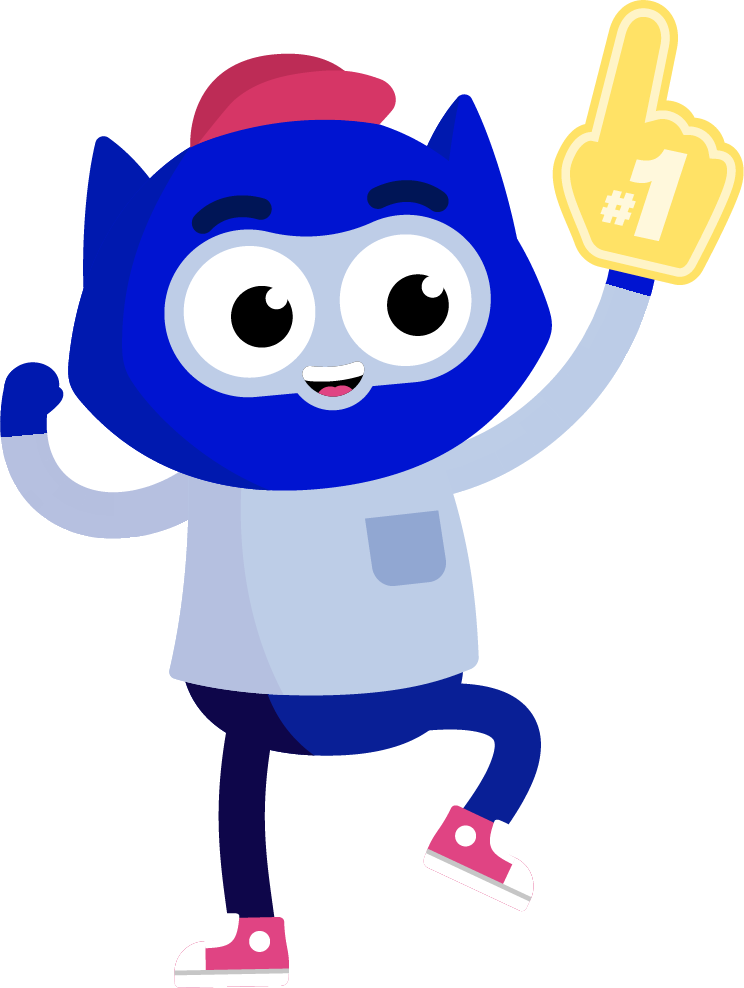 [Speaker Notes: In this section you and your students will explore how to upload a piece of written work to the review center, and the different features in the Review!]
Review Center
Step 1
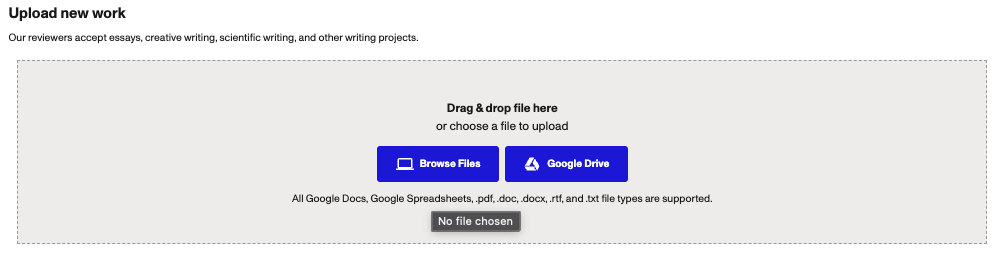 Upload Your Work
Select a file from your computer or upload a file from Google Drive
[Speaker Notes: Teacher Talk Track
Now we are going to take a look at the Review Center. In this stage, we are going to practice uploading a new writing piece. This is the screen you will see “Upload Essay” on your Student Dashboard

They can upload written work by browsing their device for a pdf or Word document or by connecting their Google Drive and choosing a pdf, Google doc or Google slides from there.]
Review Center
Step 2
Essay Title
Change the title of essay
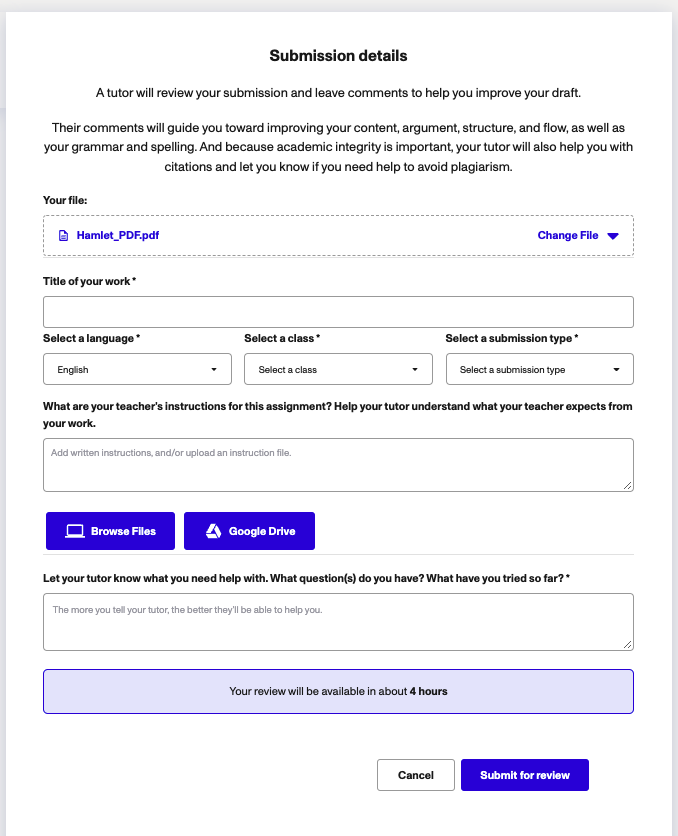 Select a Submission Type
Choose what kind of submission you are uploading
Change Language
English, Spanish, French
Add Instructions and Rubric
(optional)
Include your teacher’s instructions and rubric for the assignment
Select a Class
Choose the course the written piece is for
[Speaker Notes: Teacher Talk Track

After you upload your work, students can answer a couple of questions to give your reviewer more guidance to provide better feedback. 
Students can see their file at the very top of this page, (click) followed by a space to type the title of their work. 
(click) Students can select the language the written work is in and the course they are submitting it for. (click)
Students will also choose what type of submission they are uploading. 
(click) MOST IMPORTANTLY, they can upload a copy of the teacher’s instructions or rubric. This allows our essay reviewers to provide feedback that is closely aligned to what the teacher is looking for. We get a lot of teachers concerned that the feedback reviewers provide will not be what they want. With these instructions and rubrics, the feedback we’ve received has been spot on! So say goodbye to reading first drafts and hello to time saved!]
Using Live Help
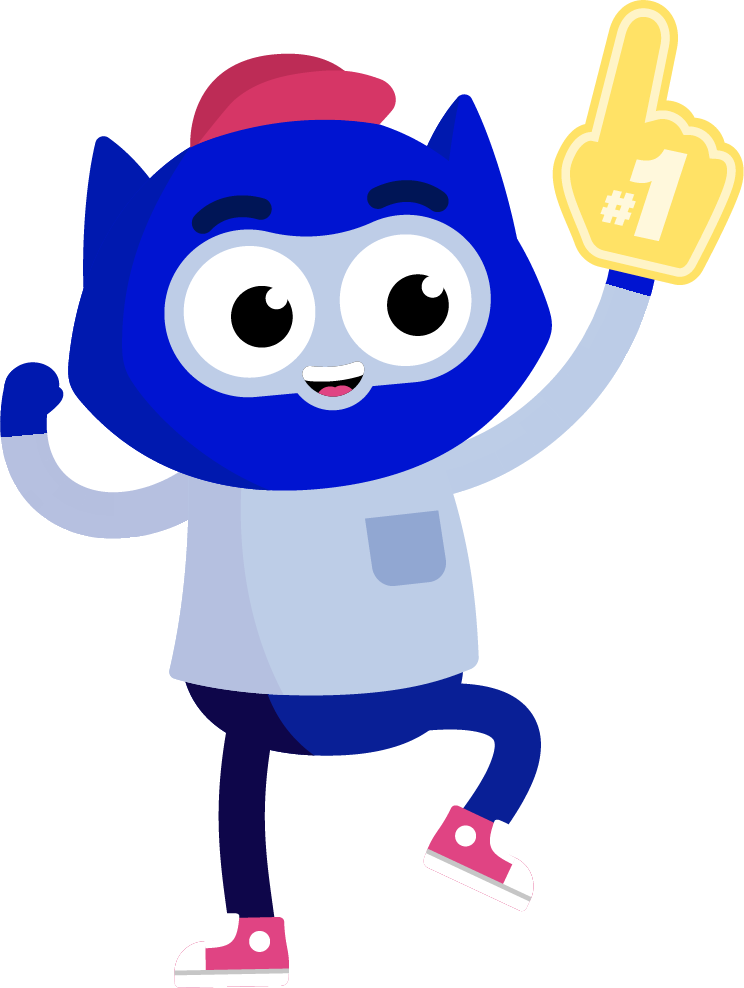 [Speaker Notes: In this section you and your students will explore how to start a conversation with a Tutor, the different features in the Live Help, and examples of good questions to ask your tutor! 

There is also an opportunity to practice using the Live Help with your class!]
Start a Conversation!
There are 3 ways to start a conversation with a Tutor using Live Help!
Type your question and get matched with the right tutor!
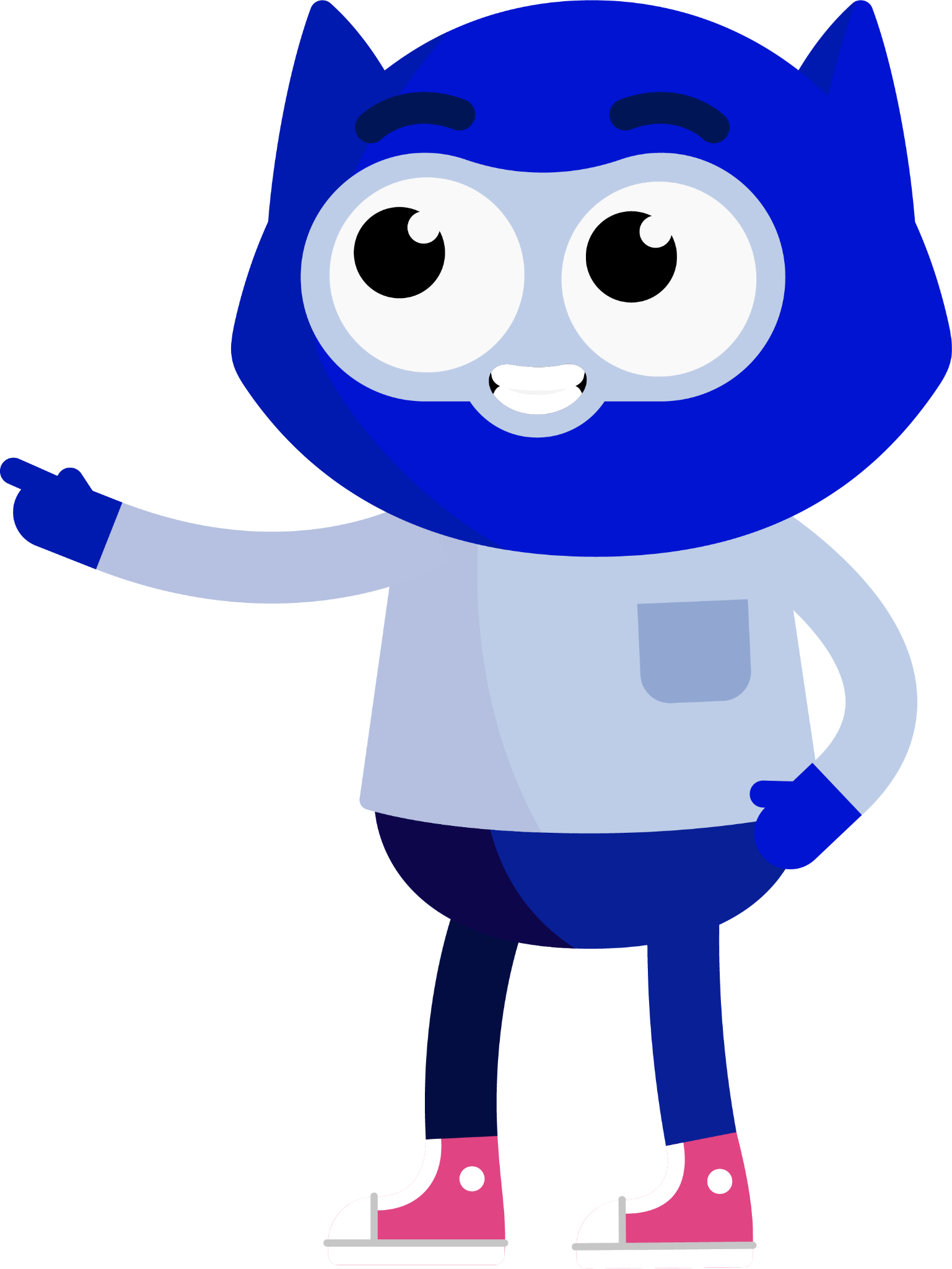 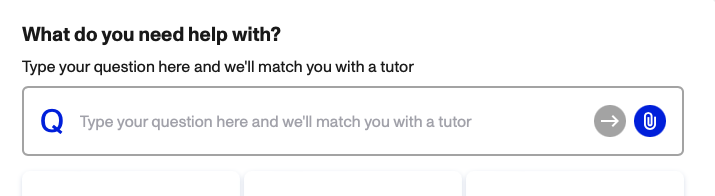 1
“Ask a Tutor” in the subject you need help with!
Talk to any tutor with a general question!
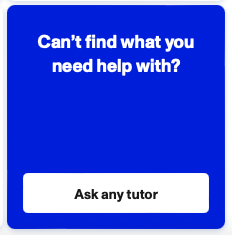 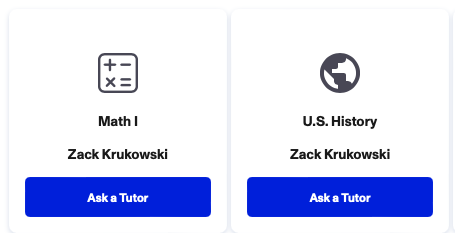 2
3
[Speaker Notes: There are 3 ways to begin a Live Help with a Paper Tutor. All of them will get you instantly connected to a Tutor.
 The question matcher which allows you to type any question and get matched with a tutor in the appropriate subject area.
Using the “Ask a Tutor” button under the specific class or subject you need help in.
Using the “Ask any Tutor” button for questions you can’t quite place into a subject.]
Live Help
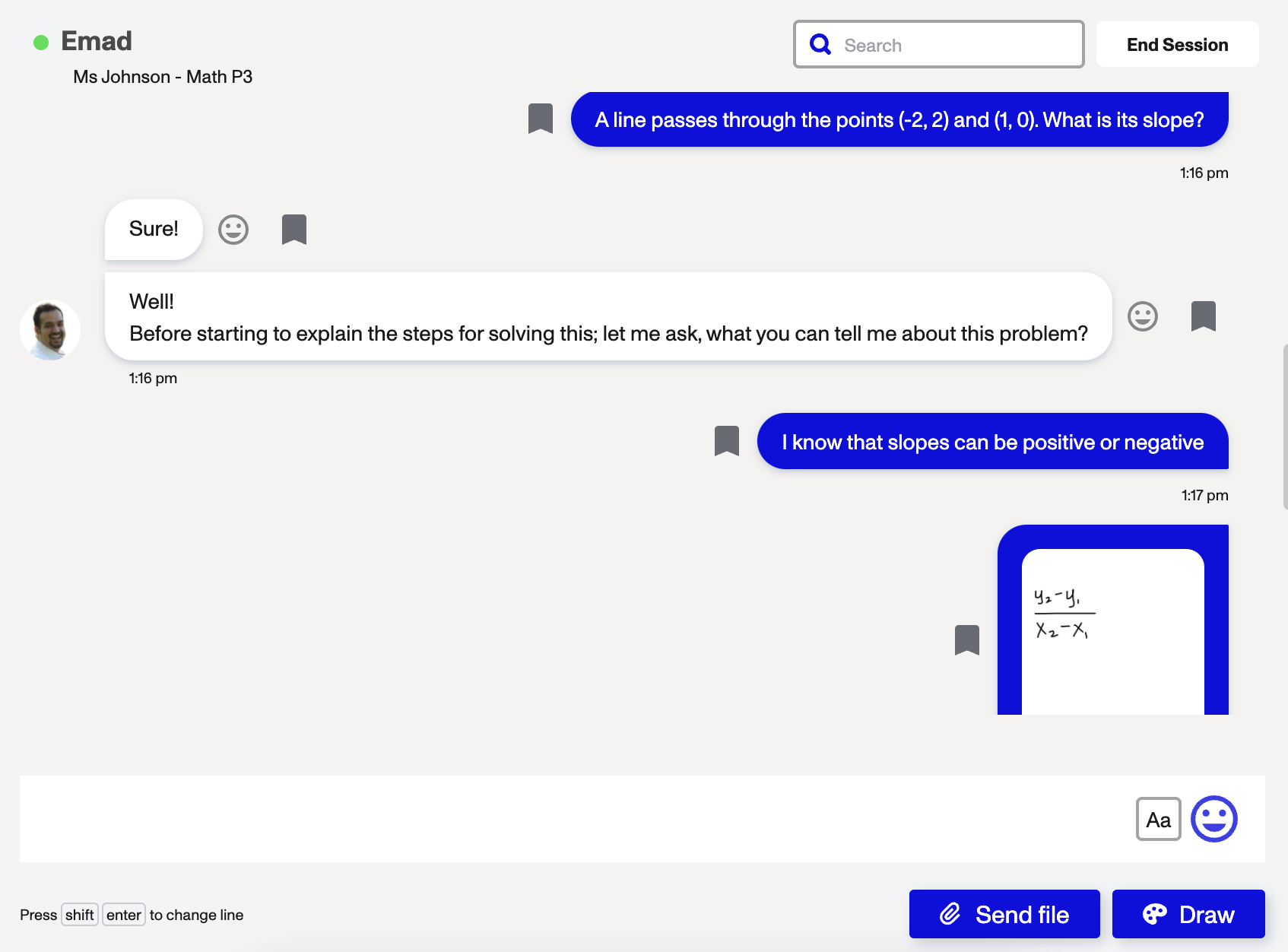 End Your Session
Send a Reaction
Respond with an emoji or bookmark the comment for later
Start a Session
Type out your question
Tools
Share a file, screenshot, or draw on the whiteboard
[Speaker Notes: Teacher Talk Track

This is an example of a live help with a tutor, Emad- as you can see, the live help looks similar texting or sending media on social media, so let’s take a look at some of the features

(CLICK) The bottom box is where students are able to type out a problem or prompt, 
(CLICK) Here you can upload and send a file like pdf or picture of your work, or draw on a collaborative whiteboard. 
(CLICK) Students can use emojis to react to things the tutor has said, thumbs up for agreement and a question mark for confusion) and bookmark any messages that you will find useful to review in the future! All of the interactions with tutors are recorded and available in students’ history, so you will always be able to come back to it to review your sessions. 
(CLICK) Once you received the help you needed and  finished with the session you can end a session. You will be prompted to provide some feedback on how they enjoyed the session, and return to their dashboard.]
Getting Help from a Tutor:
Starting the Conversation
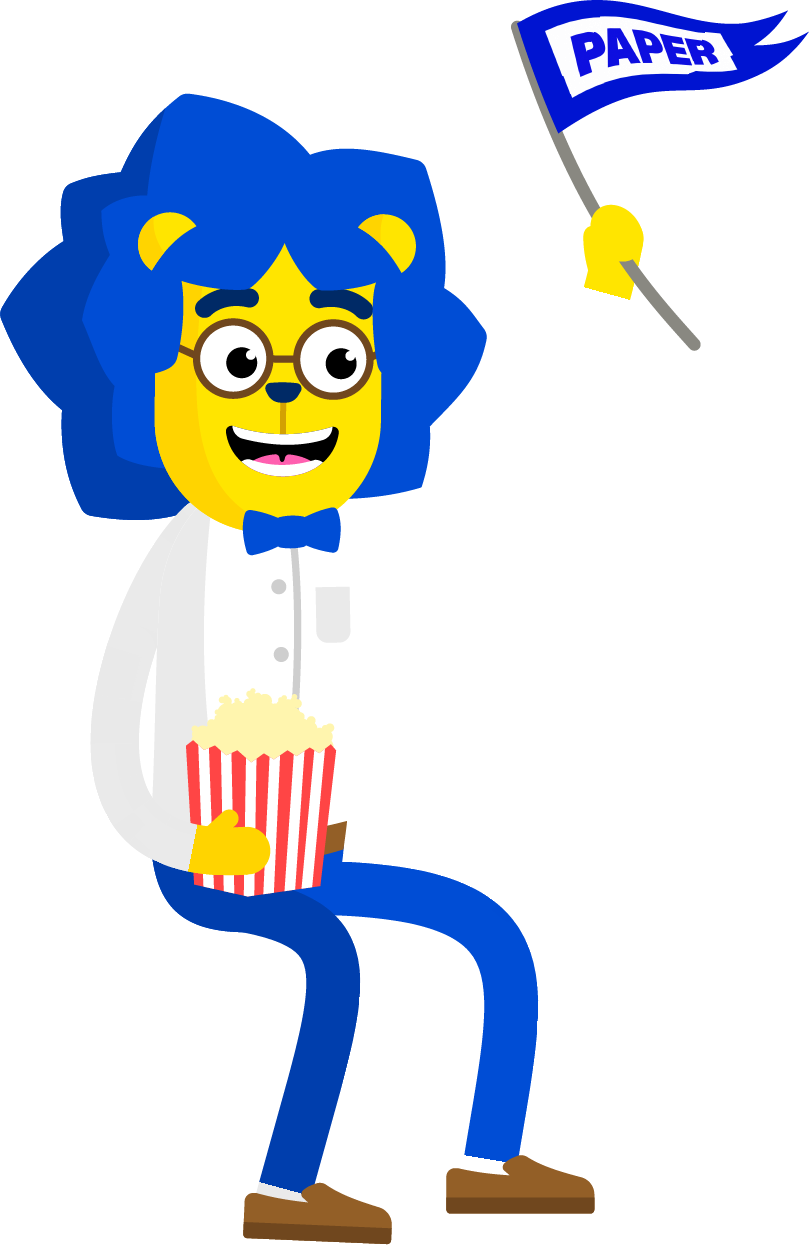 Phrases to Avoid
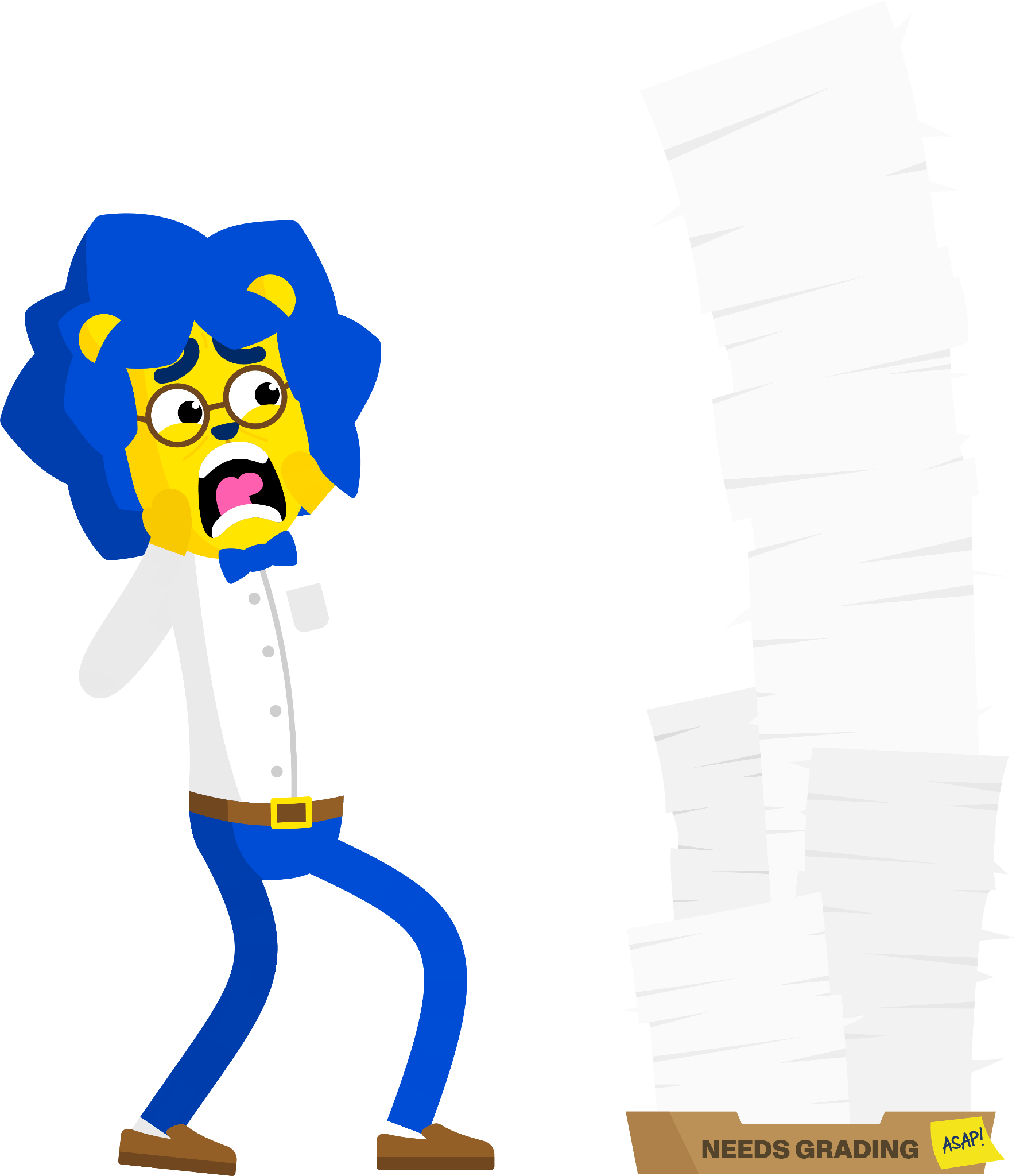 Great Conversation Starters
I got two questions wrong on my science test and I don’t understand why. Can you please help me work through them?
Can you solve a math problem for me? I don’t get it.
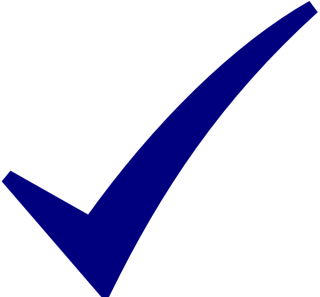 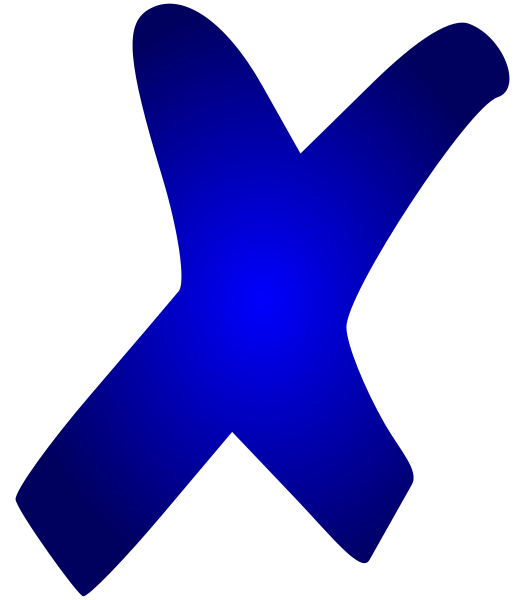 “Hi, I was wondering if I can get some feedback for one of my essays for a scholarship?”
Who was the most influential president?
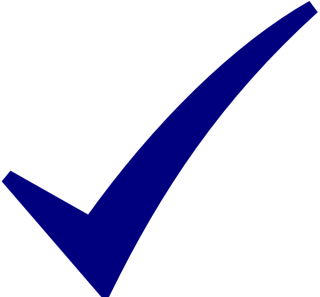 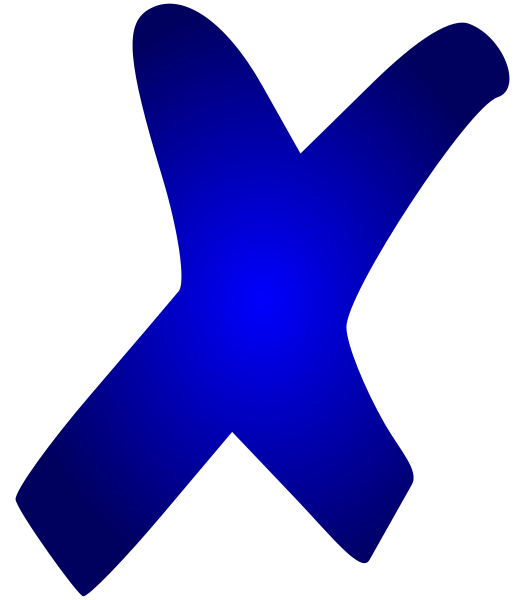 Hello there. I am working on this math problem and I’m not sure what to do next.
I need you to tell me how to analyze this poem.
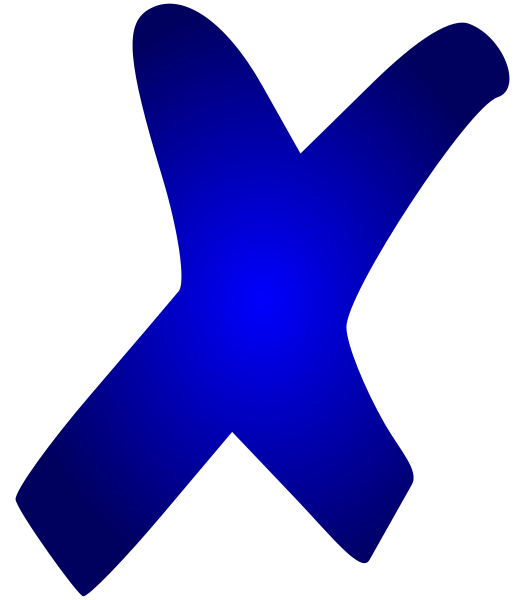 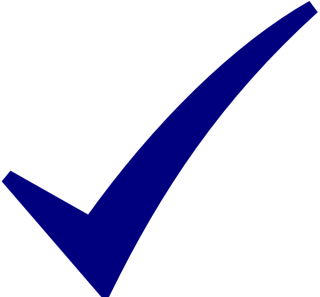 [Speaker Notes: Sometimes it’s hard to start conversations with people online, but our tutors remove all the pressure! They may even say hi first!
Review with your students the right and wrong ways to communicate with a Paper Tutor.
Teacher Talk Track:
You are encouraged to bring a specific question to their tutoring session, instead of asking for generic help with a subject.
Tutors reinforce and reiterate what you have learned in class. They will not provide new lessons or instruction to you. Be patient as they will push your thinking!
Paper Tutors are friendly and want to help you succeed. Please be respectful throughout the conversation.]
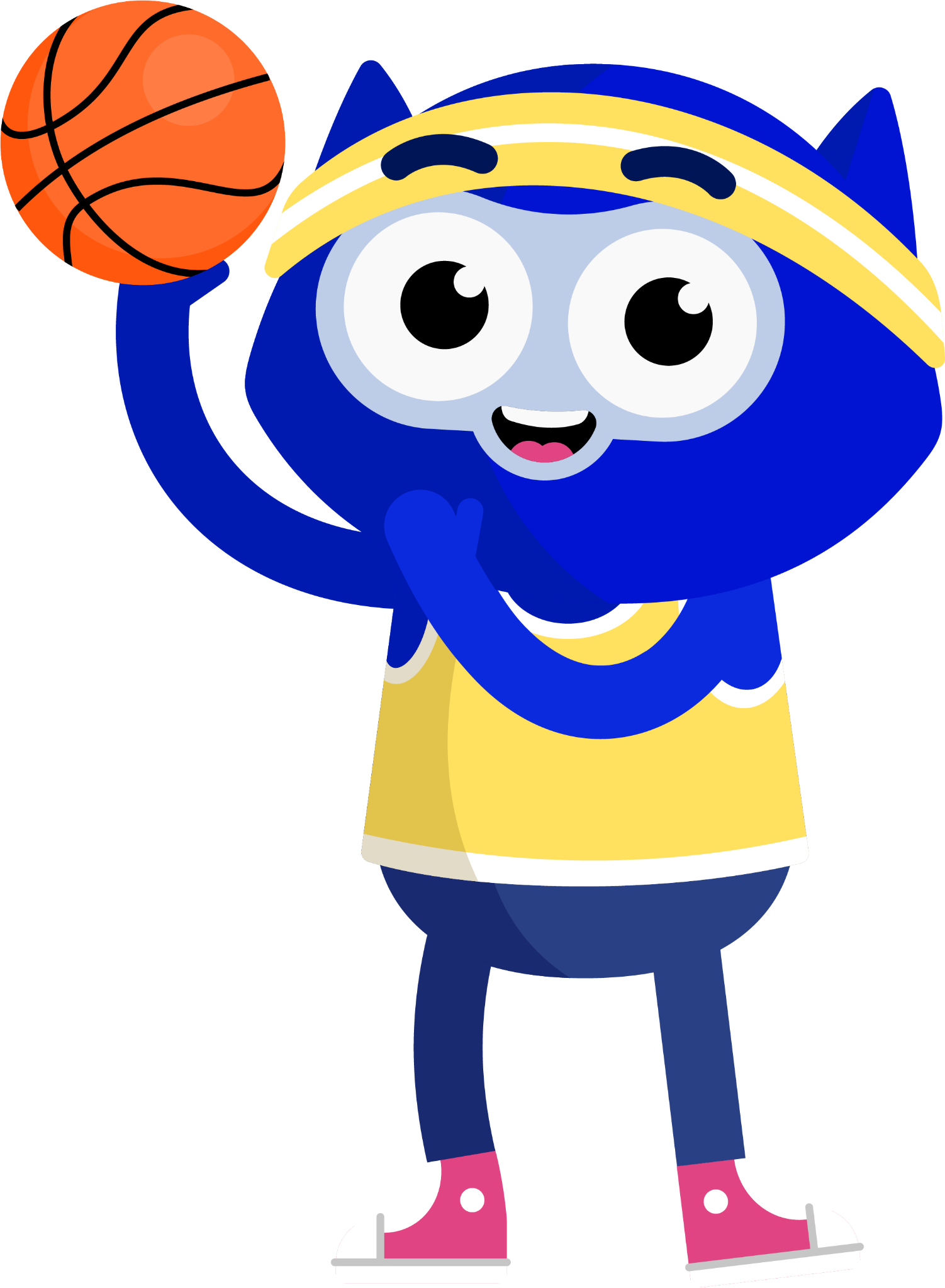 Try it!
Follow along with your teacher as they login to their dashboard and begin a Live Help with a Paper Tutor. Help your teacher decide on a friendly conversation starter and a clear question to ask!
[Speaker Notes: Some students may feel pressure to start a session, but when you model it in your classroom, these same students can see how easy it is to connect with a Paper tutor.
Login to Paper with your Teacher account and start a Live Help with a tutor. Ask your students to provide you with ideas on how to start the conversation and interact with the tutor as a class with prompts from your students.]
Are stuck on a homework problem.
Need help writing a thesis statement.
Want to understand today’s lesson better.
Want feedback on your writing assignment.
Need support but your teacher is unavailable.
Own Your Learning!
Use Paper when you…
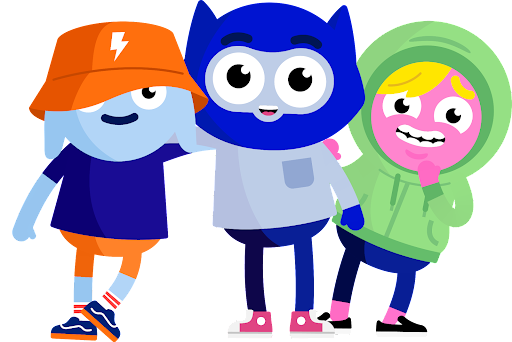 [Speaker Notes: Teacher Talk Track
Paper is here to help you succeed! There are so many ways that you can use Paper’s live help and review center throughout the day in your classroom. If you are stuck on a HW problem or need help writing your thesis statement, you can start a live help session with a tutor who will be there instantly to collaborate with you.
If you want feedback on your written work, such as any type of essay, resume or college application, submit that to the review center.
Lastly, if you’re looking to understand today’s lesson or brainstorm ideas about a project, Paper tutors are here to support you!

Paper is also great for when you need feedback or support, but I am busy with another student or it’s after school hours. 

Paper encourages you to Own Your Learning and use the platform how it will most benefit you!]
Teacher Resources
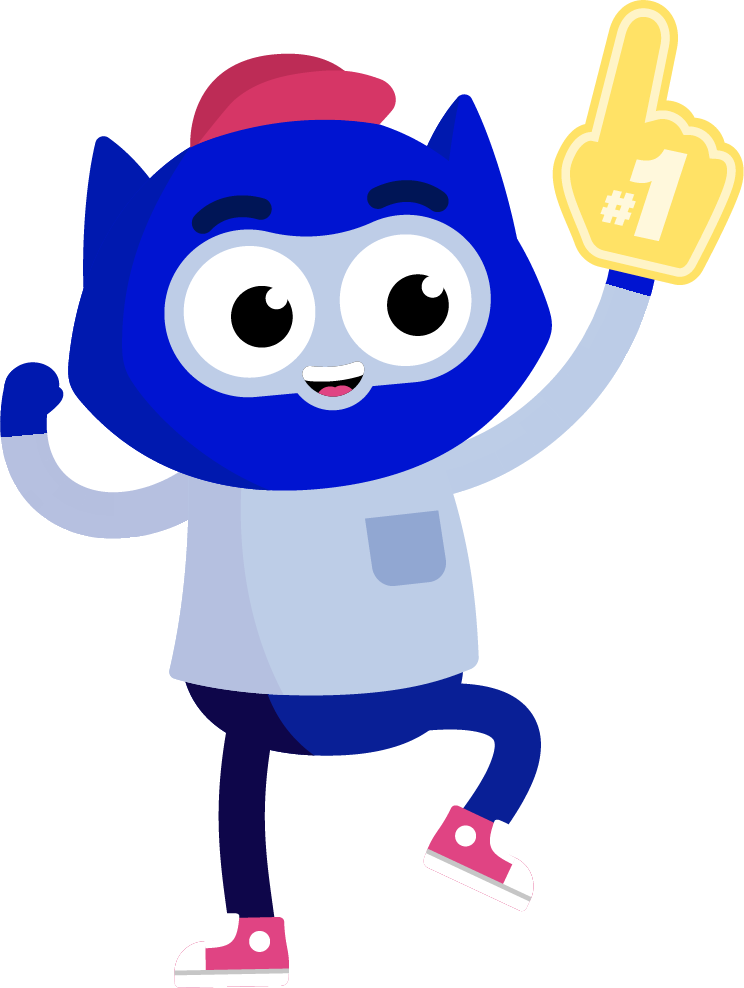 [Speaker Notes: Teachers! Check out some amazing resources and ideas of how to utilize Paper in your classroom instruction!]
Ready for More?
Share your ideas with us on social media using the hashtag #HowWePaper
@paperlearning
Teachers! Check out the many Paper resources available to utilize Paper in your instruction! 

Check out the Teacher Launch Guide  for useful resources to introducing Paper to your students and incorporating into your classroom routine!
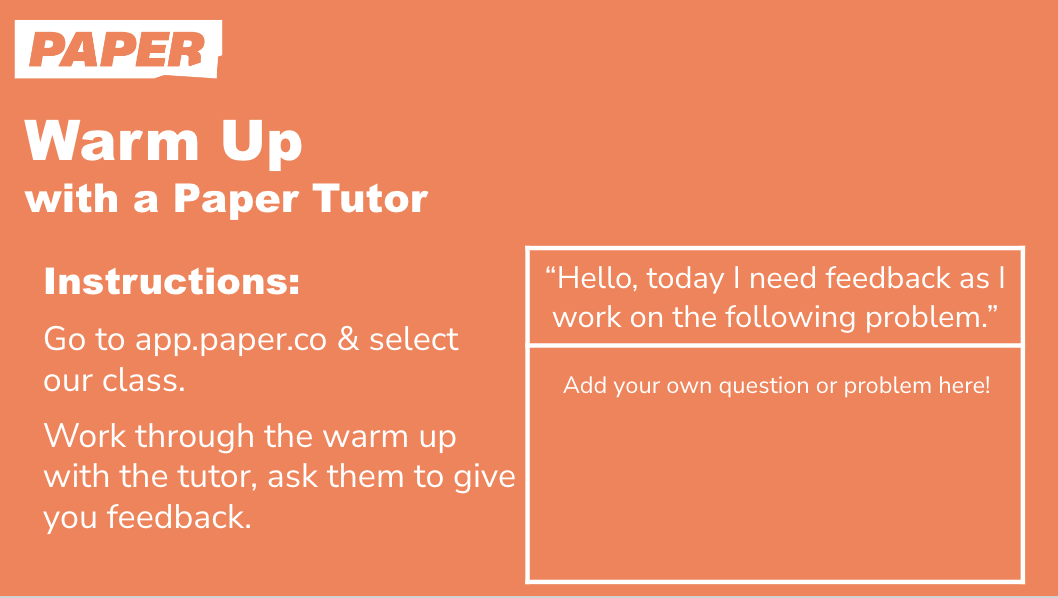 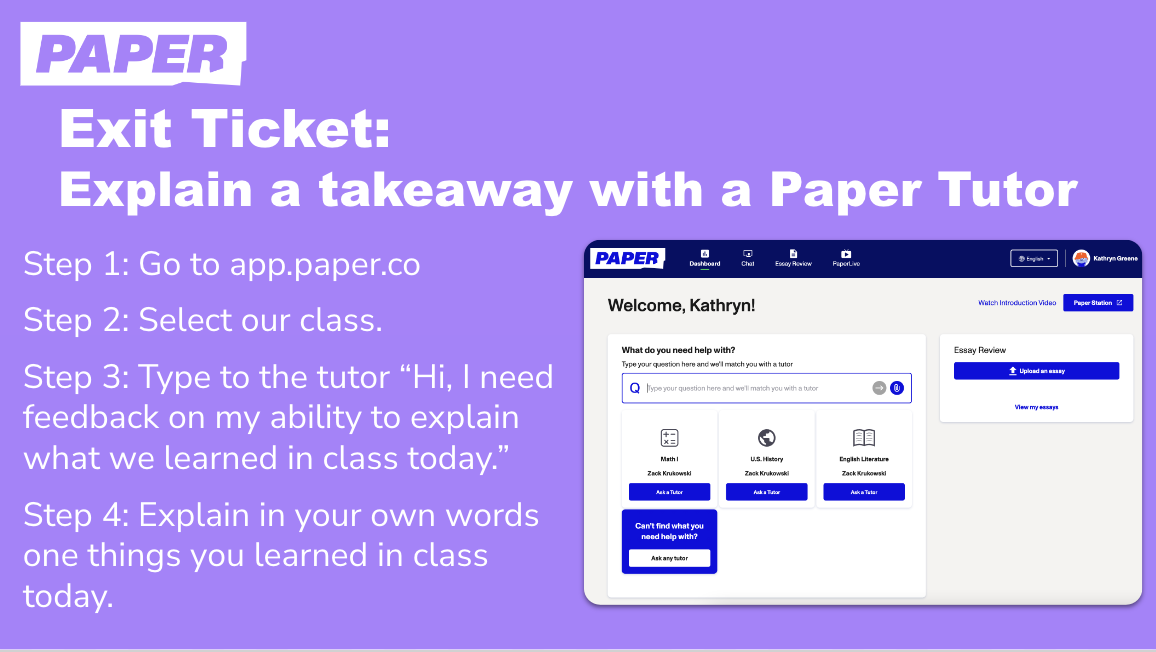 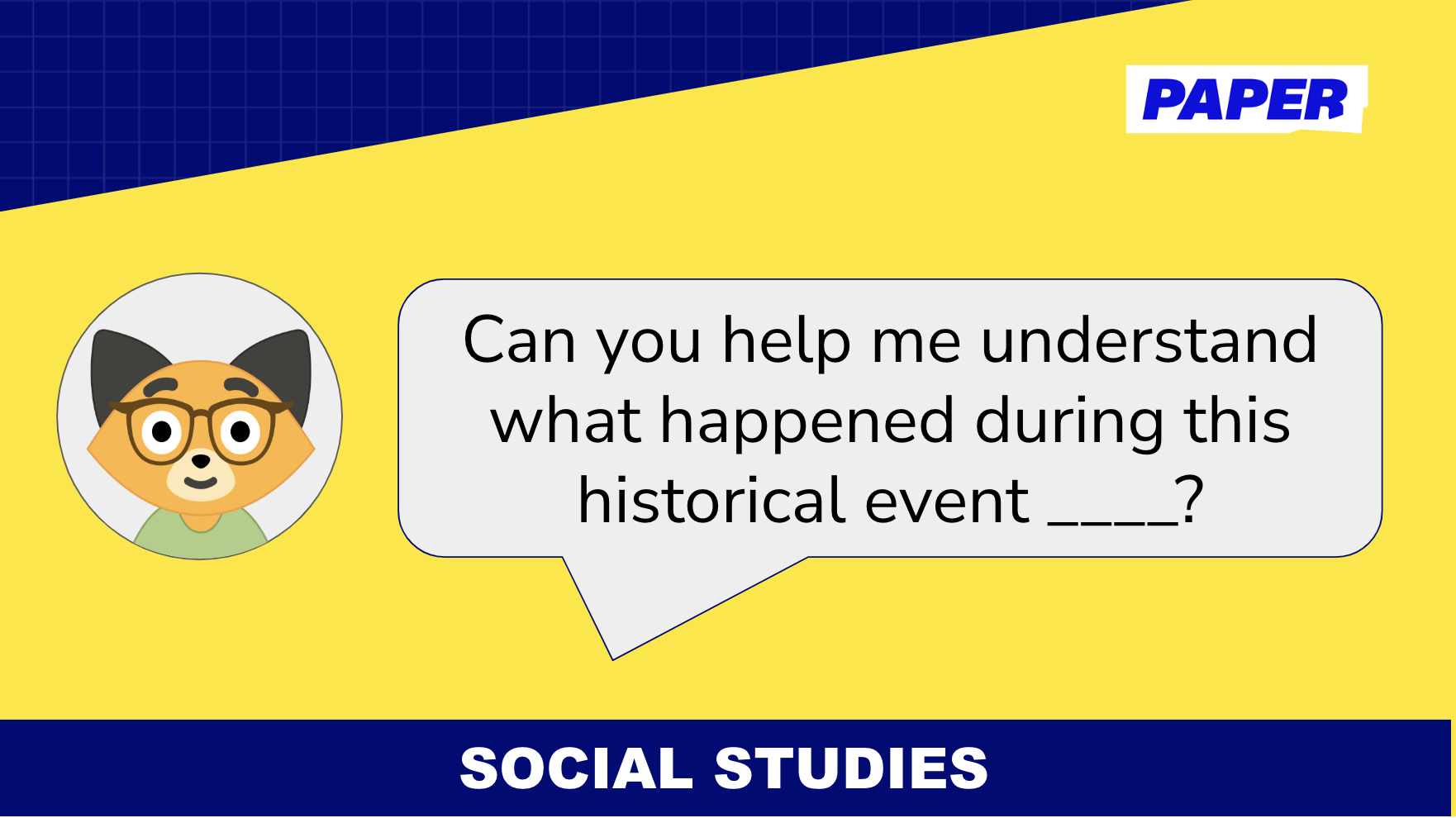 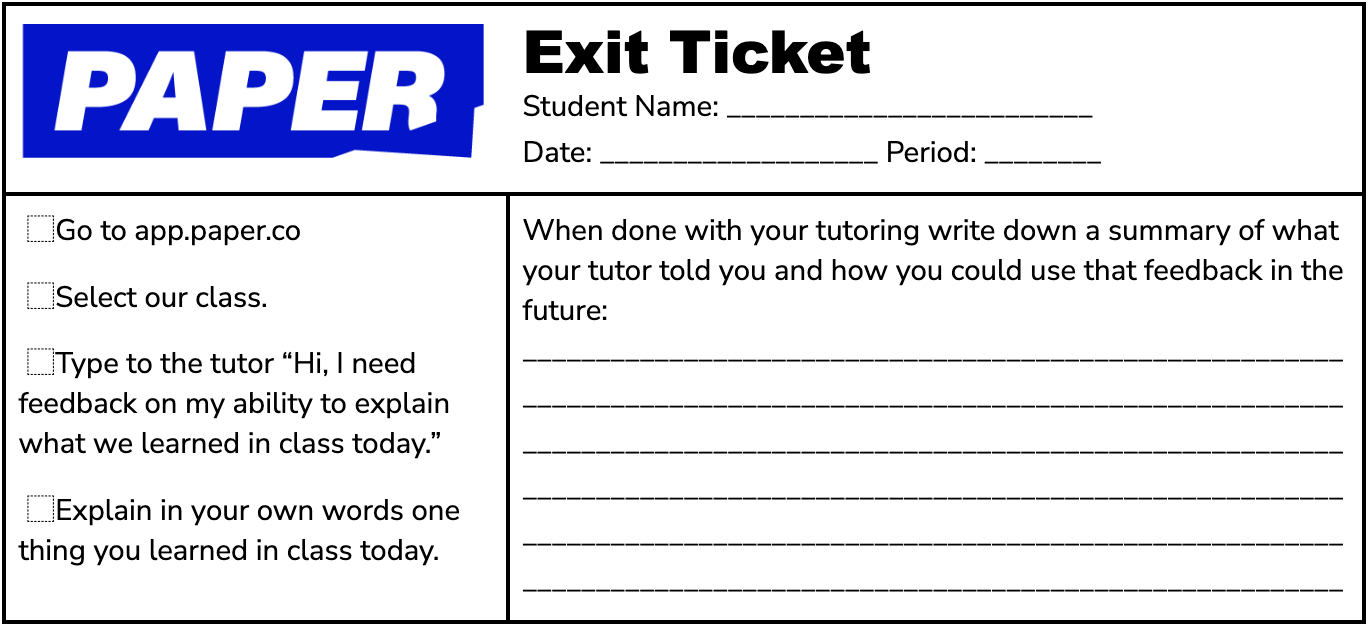 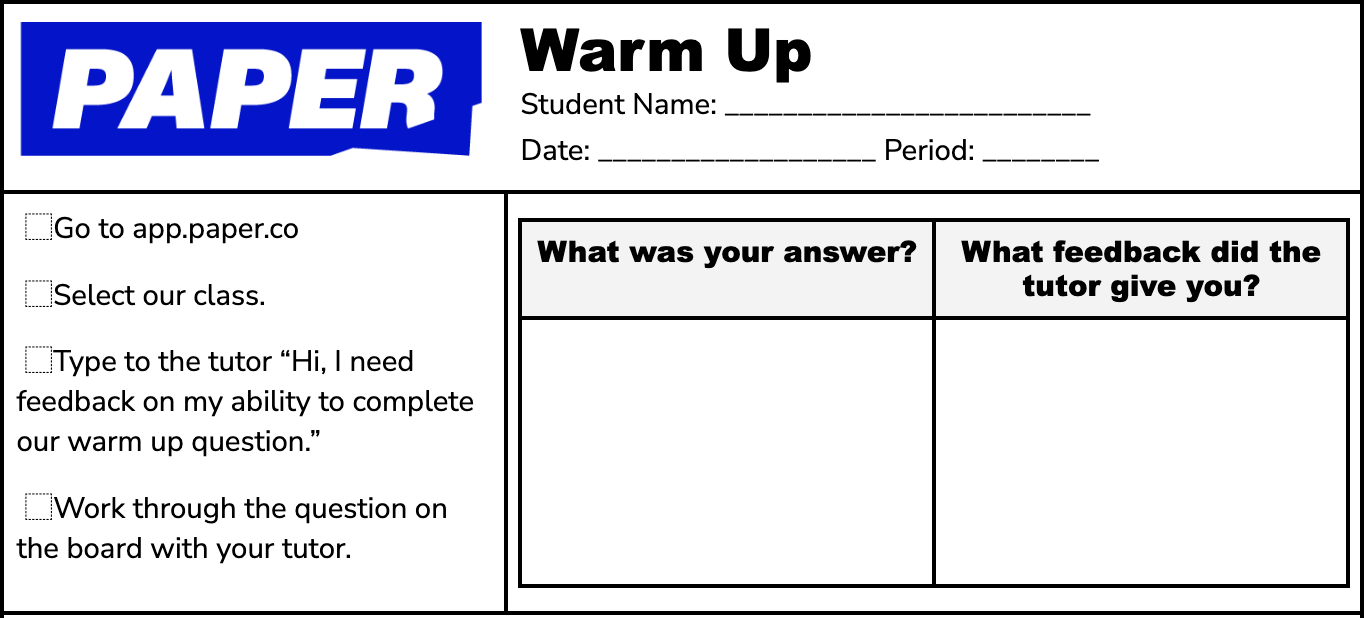 [Speaker Notes: Teachers! Check out some amazing resources and ideas of how to utilize Paper in your classroom instruction, found in your Paper Teacher Dashboard!]